Муниципальное дошкольное образовательное учреждение детский сад «Дельфин» комбинированного вида  г.п.п. Чистые  Боры 
Буйского муниципального района Костромской области
Диагностика познавательного развития детей дошкольного возраста в аспекте ФГОС
Воспитатель высшей квалификационной категории
Токарева Светлана Васильевна
2019
В соответствии с ФГОС ДО познавательное развитие детей дошкольного возраста подразумевает организацию педагогической работы по трем направлениям
Планируемые результаты познавательного развития для детей старшей группы
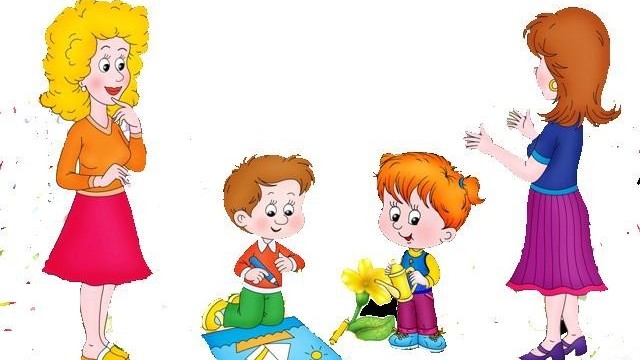 Диагностическая карта«Познавательное развитие: расширение кругозора детей» (старшая группа)
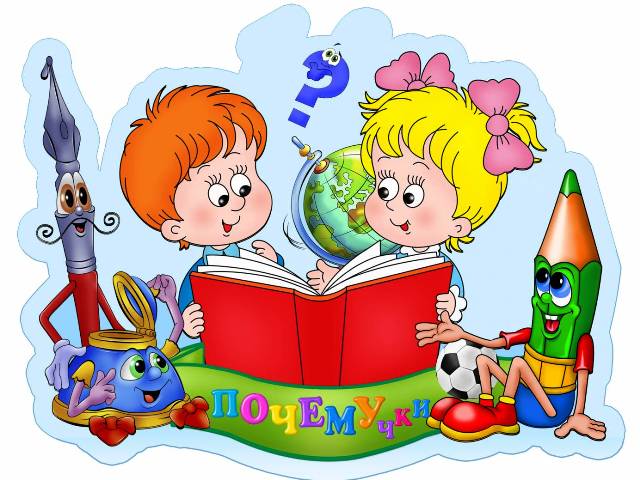 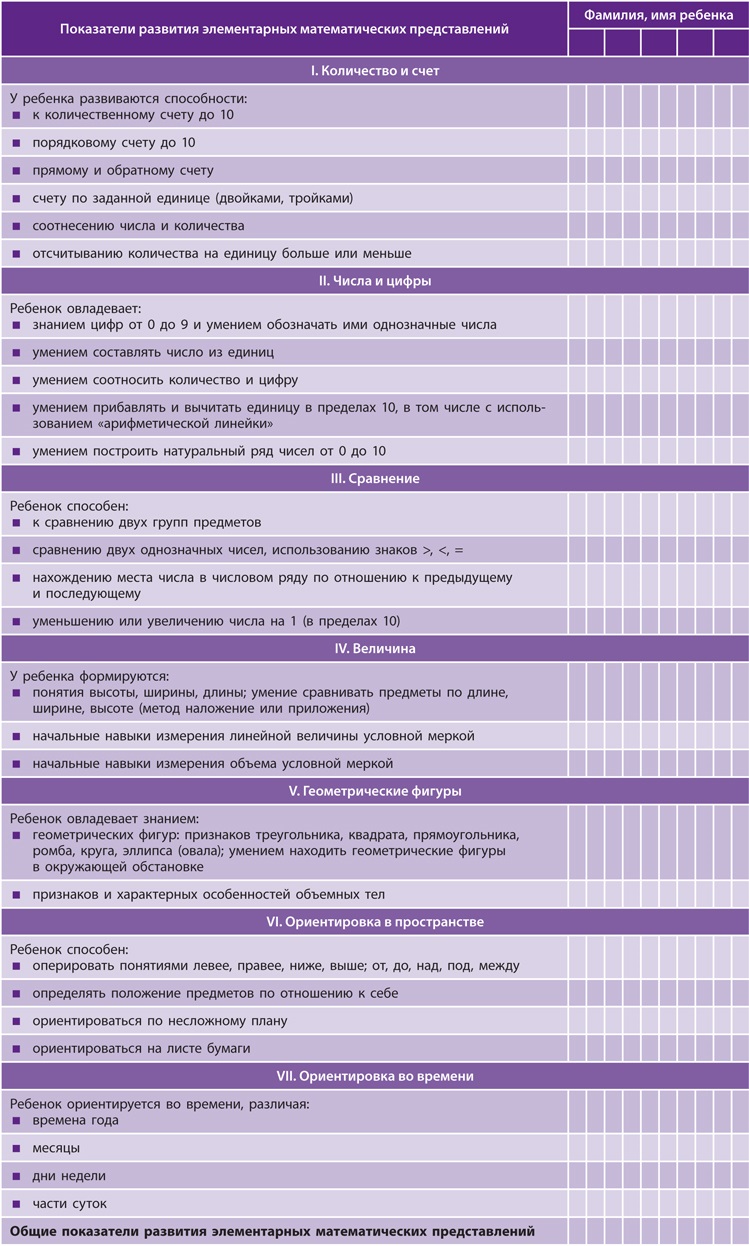 Диагностическая карта «Познавательное развитие: развитие элементарных математических представлений» (старшая группа)
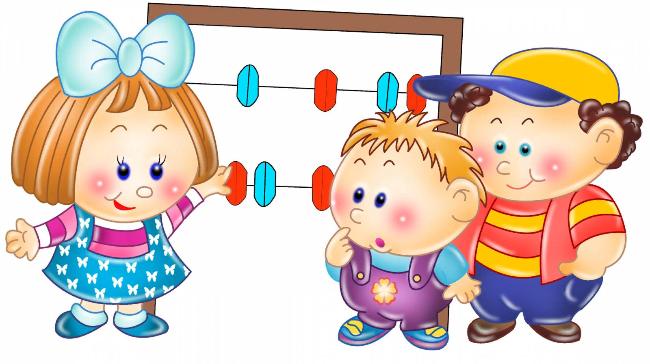 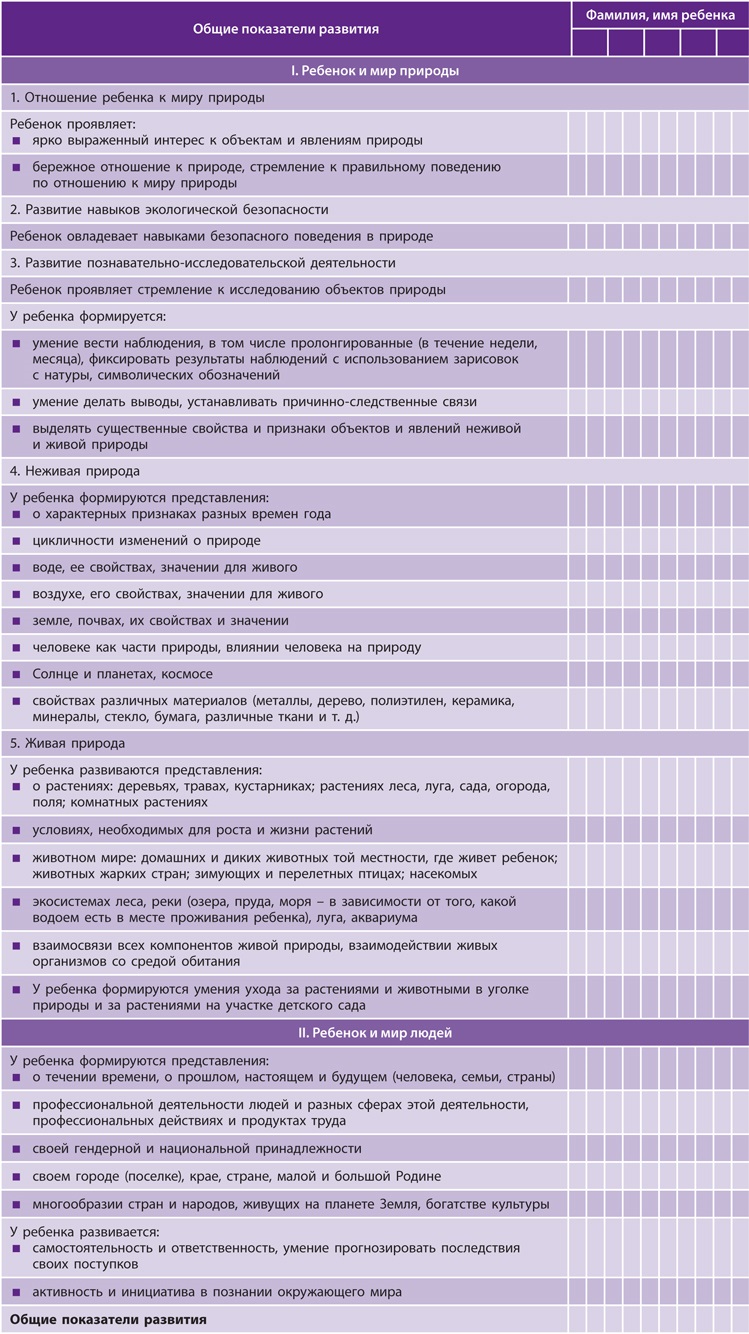 Диагностическая карта «Познавательное развитие: развитие конструктивной деятельности» (старшая группа)
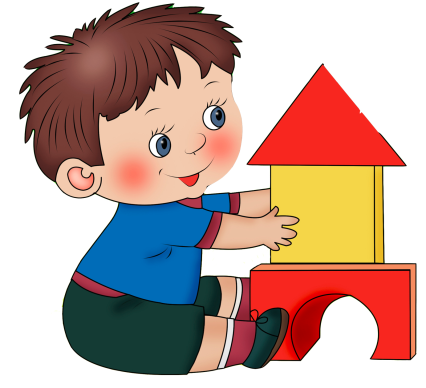 Когда и как проводить диагностику
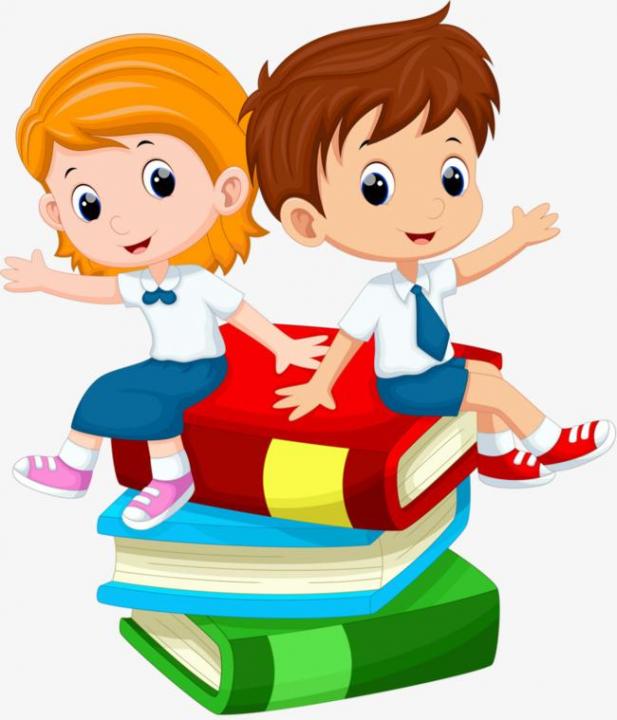 Сроки, когда проводить диагностику,каждая дошкольная образовательная организация определяет самостоятельно. Показатели развития ребенка педагоги отмечают в начале (в середине) и в конце учебного года.



Система обозначений может быть:


процентной;
символической:
цветовой
Уровень знания детей осуществляется в процессе:
НООД
Дидактических игр
Наблюдений на прогулке
Бесед
Реализаций образовательных проектов.
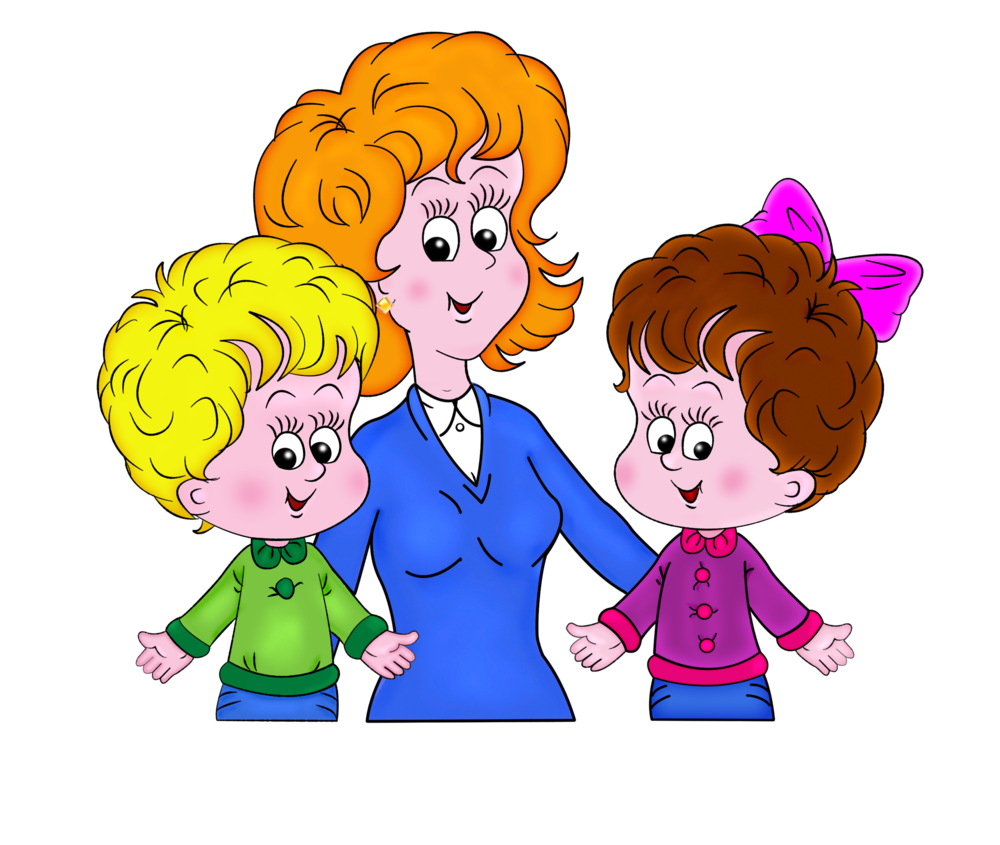 Низкий
уровень
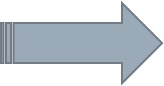 Привлечение родителей
СПАСИБО ЗА ВНИМАНИЕ!
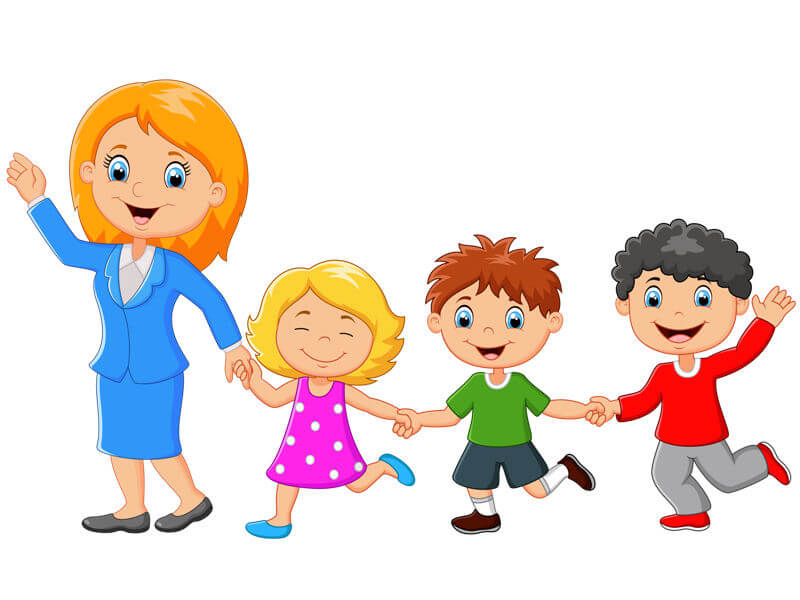